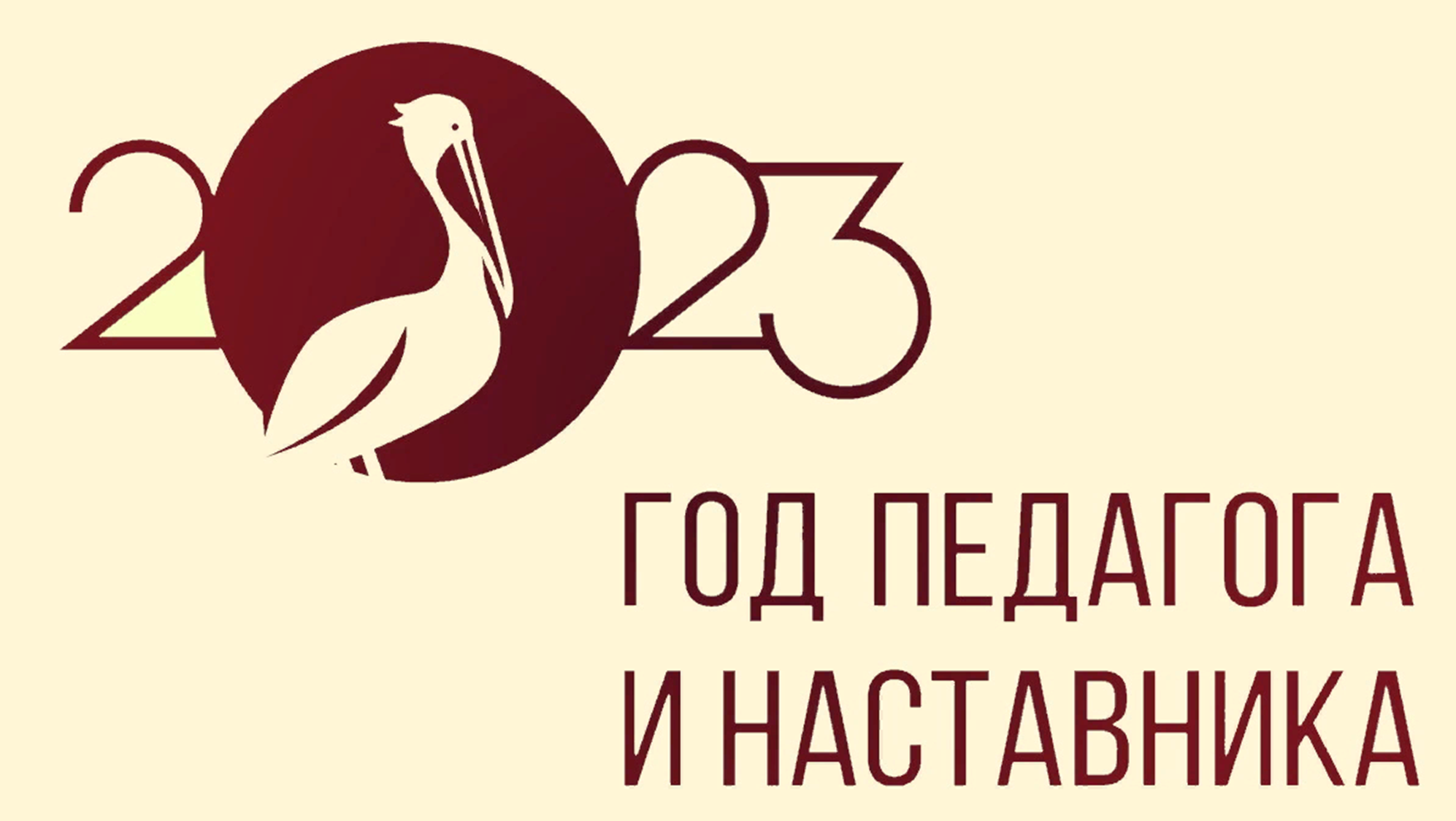 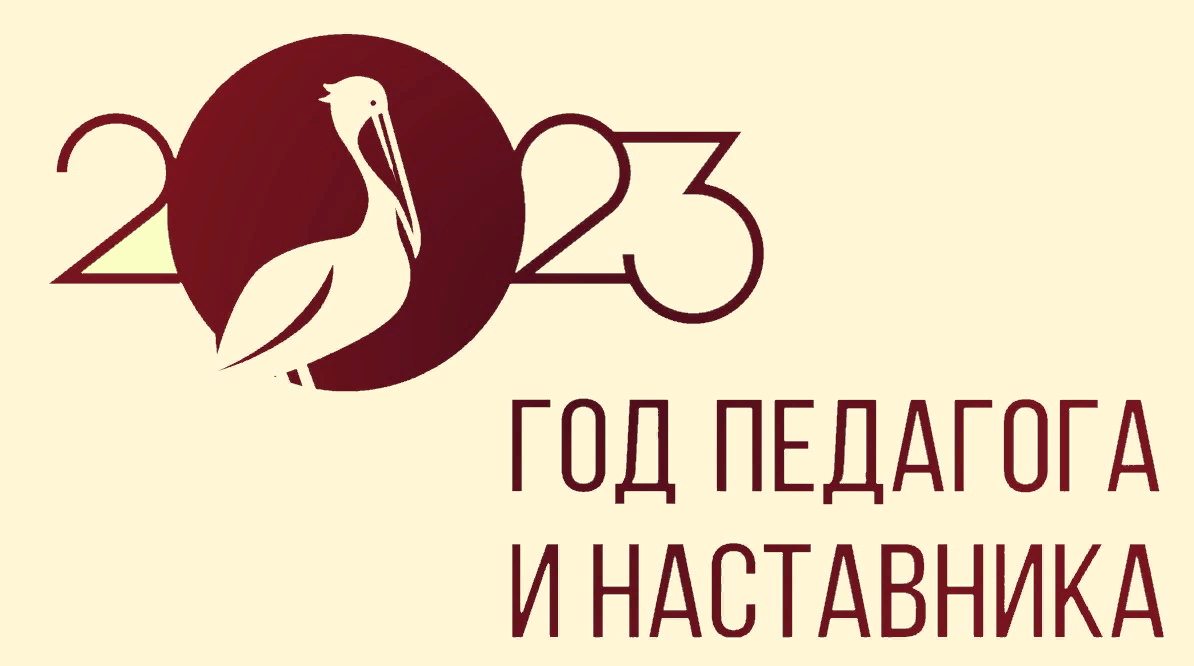 «Практика внедрения новых моделей взаимодействия педагогов при формировании наставнических групп»
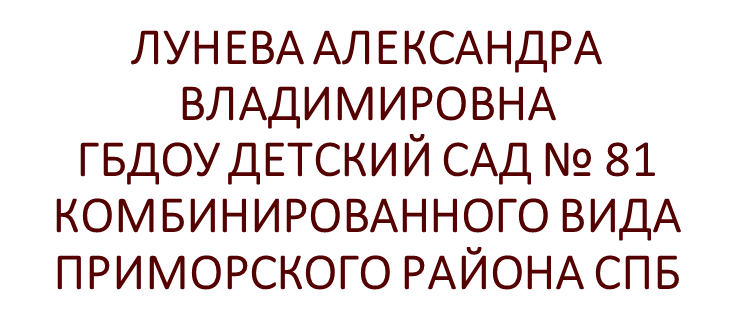 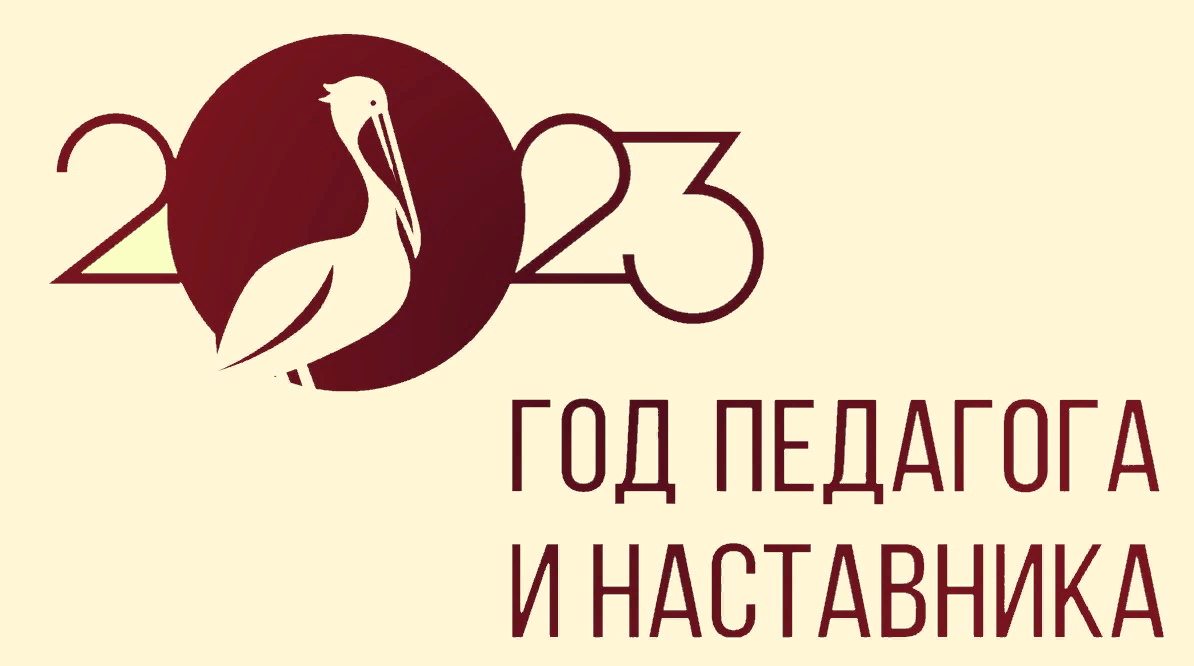 НАСТАВНИЧЕСТВО ПЕДАГОГИЧЕСКИХ РАБОТНИКОВ
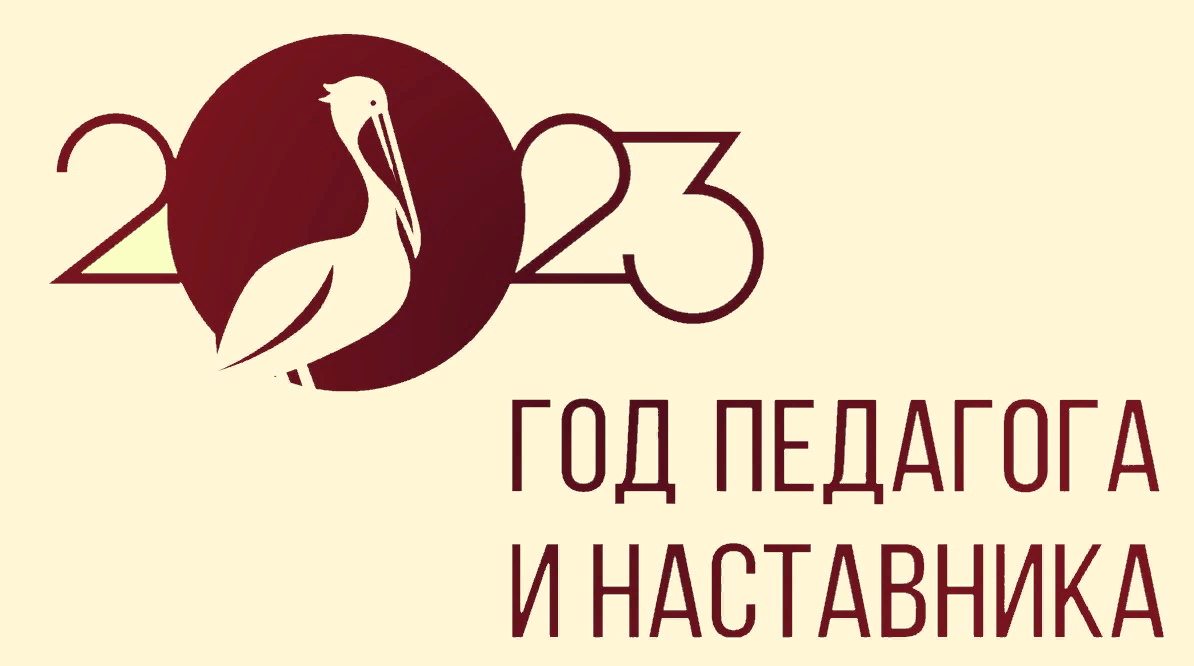 КЛЮЧЕВЫЕ ОСОБЕННОСТИ МР
Доступный понятийный 
аппарат


Подробное разъяснение организации работы по данному направлению
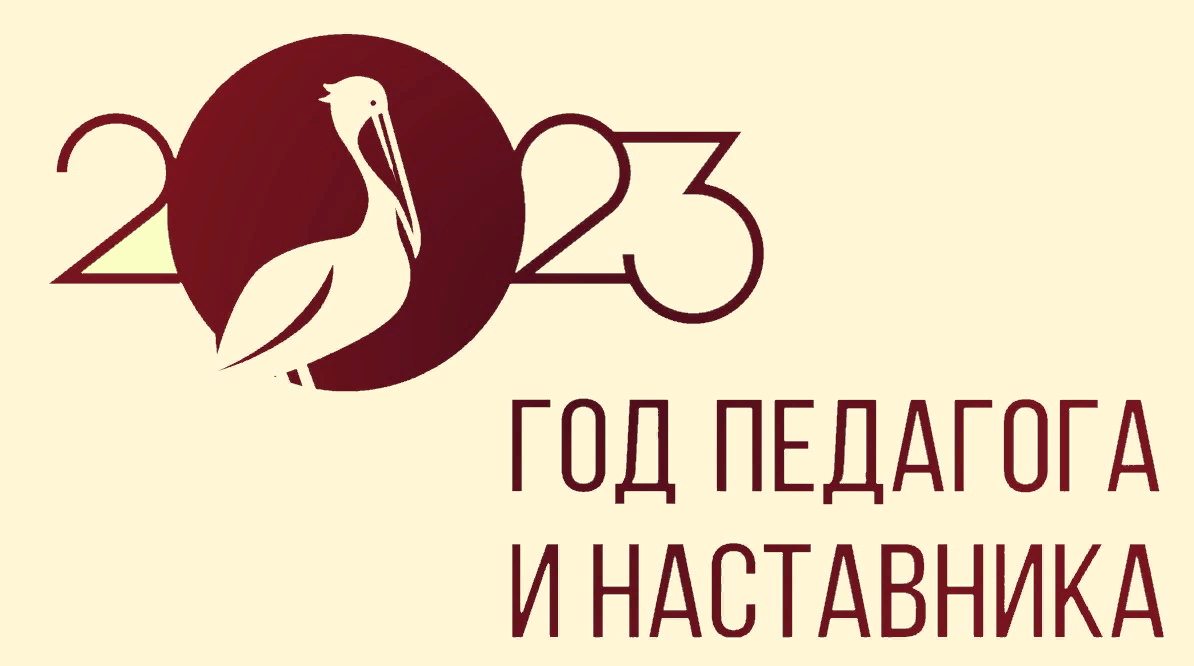 ФОРМА НАСТАВНИЧЕСТВА«ПЕДАГОГ-ПЕДАГОГ»